ECE 4973: Lecture 8Harris Corner Detector
Slide credits: James Tompkin, Rick Szeliski, Svetlana Lazebnik, Derek Hoiem and Grauman&Leibe
Filtering
Edges
Corners
Feature points
Also called interest points, key points, etc.Often described as ‘local’ features.
Szeliski 4.1
Slides from Rick Szeliski, Svetlana Lazebnik, Derek Hoiem and Grauman&Leibe 2008 AAAI Tutorial
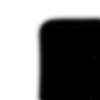 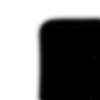 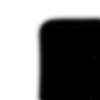 “Flat” region:no change in all directions
“Edge”:no change along the edge direction
“Corner”:significant change in all directions
Corner Detection: Basic Idea
We might recognize the point by looking through a small window.
We want a window shift in any direction to give a large change in intensity.
A. Efros
Window function
Shifted intensity
Intensity
Window function w(x,y) =
or
1 in window, 0 outside
Gaussian
Corner Detection by Auto-correlation
Change in appearance of window w(x,y) for shift [u,v]:
Source: R. Szeliski
Window function
Shifted intensity
Intensity
Corner Detection by Auto-correlation
Change in appearance of window w(x,y) for shift [u,v]:
Warning: sloppy notation! Probably should write
Source: R. Szeliski
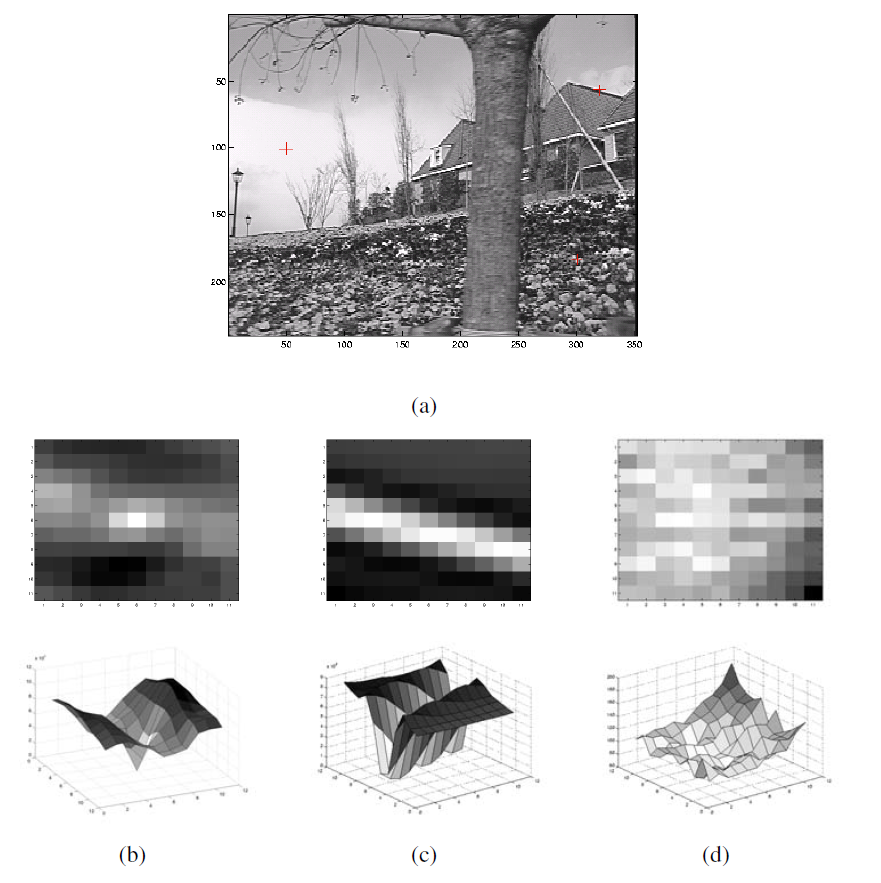 Fun time:
Correspond the three red crosses to (b,c,d).
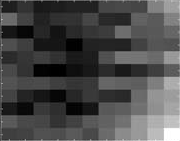 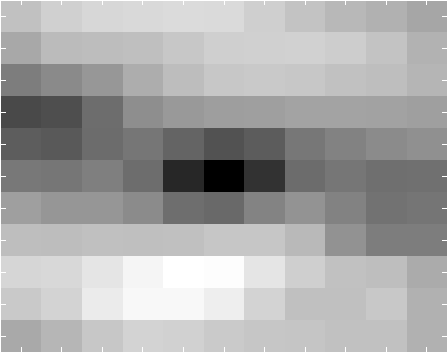 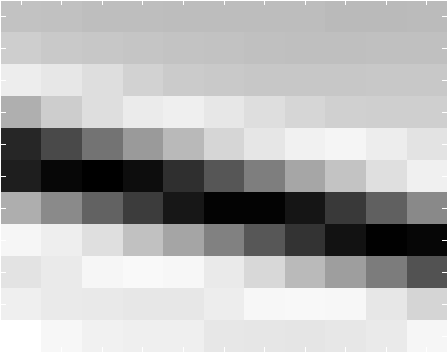 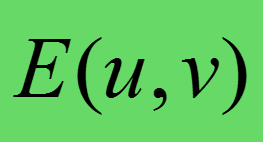 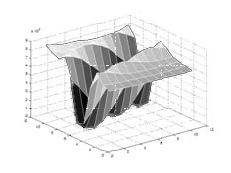 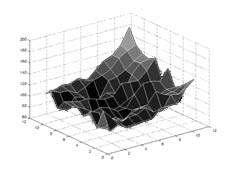 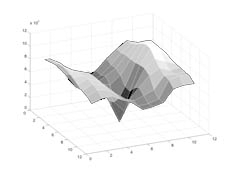 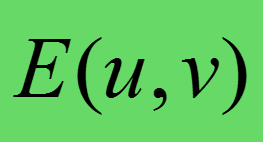 As a surface
[Speaker Notes: Figure 4.5 Three auto-correlation surfaces EAC(u) shown as both grayscale images and surface plots: 
The original image is marked with three red crosses to denote where the auto-correlation surfaces were computed; 
this patch is from the flower bed (good unique minimum); 
this patch is from the roof edge (one-dimensional aperture problem); and 
this patch is from the cloud (no good peak). 
Each grid point in figures b–d is one value of u.]
Corner Detection by Auto-correlation
Change in appearance of window w(x,y) for shift [u,v]:
We want to discover how E behaves for small shifts
But this is very slow to compute naively.
O(window_width2 * shift_range2 * image_width2)

O( 112 * 112 * 6002 ) = 5.2 billion of these 
14.6 thousand per pixel in your image
Corner Detection by Auto-correlation
Change in appearance of window w(x,y) for shift [u,v]:
We want to discover how E behaves for small shifts
Can speed up using Tayler series expansion
Recall: Taylor series expansion
A function f can be represented by an infinite series of its derivatives at a single point a:
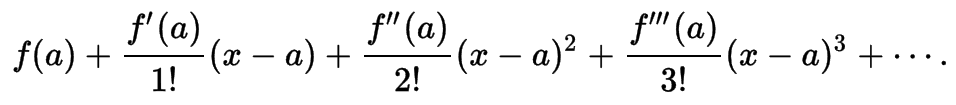 Wikipedia
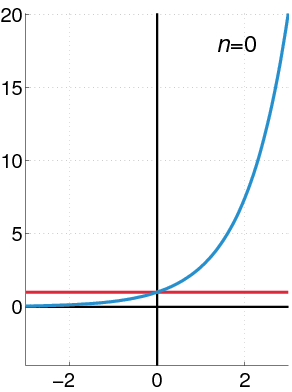 As we care about window centered, we set a = 0
(MacLaurin series)
Approximation of f(x) = ex centered at f(0)
Corner Detection: Mathematics
The quadratic approximation simplifies to
where M is a second moment matrix computed from image derivatives:
[Speaker Notes: https://en.wikipedia.org/wiki/Image_moment]
Corners as distinctive interest points
2 x 2 matrix of image derivatives (averaged in neighborhood of a point)
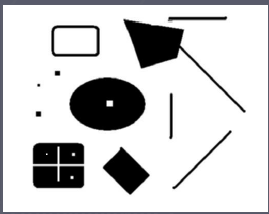 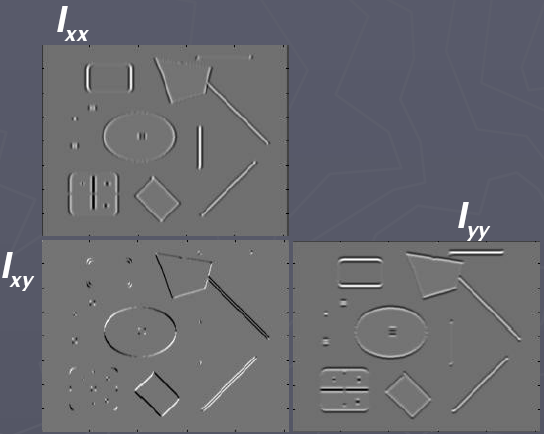 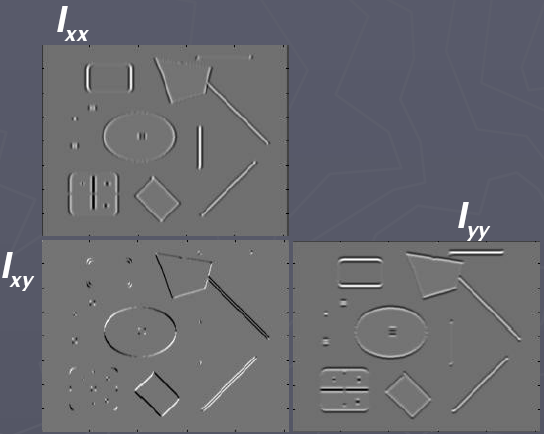 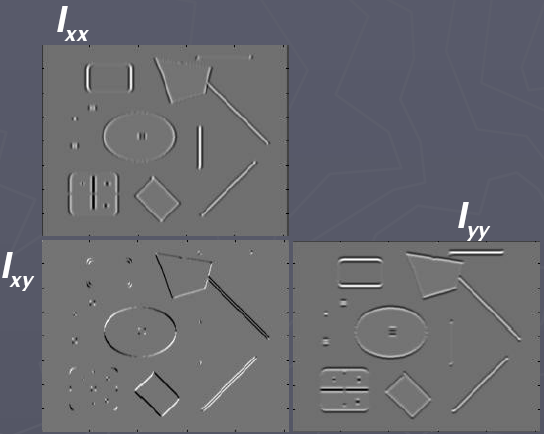 Notation:
James Hays
Interpreting the second moment matrix
The surface E(u,v) is locally approximated by a quadratic form. Let’s try to understand its shape.
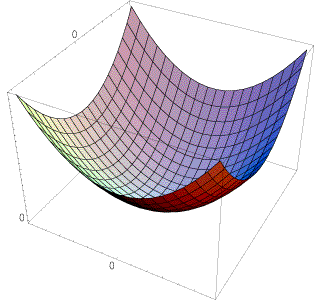 James Hays
Interpreting the second moment matrix
Consider a horizontal “slice” of E(u, v):
This is the equation of an ellipse.
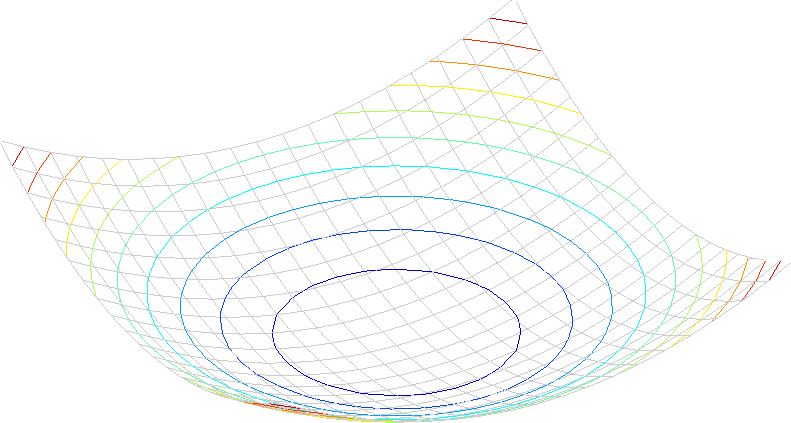 Recall that E(u,v) is the square difference between shifted patch and itself
James Hays
[Speaker Notes: Try to implement Harris using the technique expressed on slide 5 of the 'Local Image Features' session.
 
The ellipse construct is useful for understanding what M represents.
In this case, we are saying that each time c is a constant, we define an ellipse over (an idealized) E.
 
E is a small matrix that contains values for the local auto-correlation of an image. Its axes are u,v (the shifts in x and y) - e.g., slide 42 in the 'Interest Points and Corners' session.
E contains a set of values, from 0 (no difference in the image patches) up to the maximal difference (one all black, one all white patch, which is 255 square).
We can 'cut' E at different values in this set, to produce different shapes. E.G., if we imagine E as a 3D valley or hole shape, the shape at c = 20 will be a contour around the valley at a constant 'altitiude'.
 
Now, when we approximate E using the second-order Taylor approximation, we are idealizing the shape that E takes. This is what we see on slide 59 of the 'Interest Points and Corners' session. Here, our 'idealized' E is a smooth surface which approximates the auto-correlation differences, for which cross sections are ellipses. Each of the isolines on slide 59 represents a different cut at a constant value, or a different ellipse.]
Eigenvector and eigenvalue
Scaled eigenvector is still eigenvector with same eigenvalue


Eigenvectors diagonalize the matrix
Eigenvector and eigenvalue
For symmetric M, R can be made orthonormal (orthogonal and normalized)
In particular,               if               (try at home)
R orthonormal                          R is a rotation operation
E(u,v) = 1 is a rotated eclipse (by R)
direction of the fastest change
direction of the slowest change
(max)-1/2
(min)-1/2
Interpreting the second moment matrix
(max)-1/2
(min)-1/2
James Hays
Fun time
(max)-1/2
(min)-1/2
Flat region
Corner
Edge
Classification of image points using eigenvalues of M
2
“Edge” 2 >> 1
“Corner”1 and 2 are large, 1 ~ 2;E increases in all directions
1 and 2 are small;E is almost constant in all directions
“Edge” 1 >> 2
“Flat” region
1
Classification of image points using eigenvalues of M
Cornerness
2
“Edge” C < 0
“Corner”C > 0
α: constant (0.04 to 0.06)
|C| small
“Edge” C < 0
“Flat” region
1
Classification of image points using eigenvalues of M
Cornerness
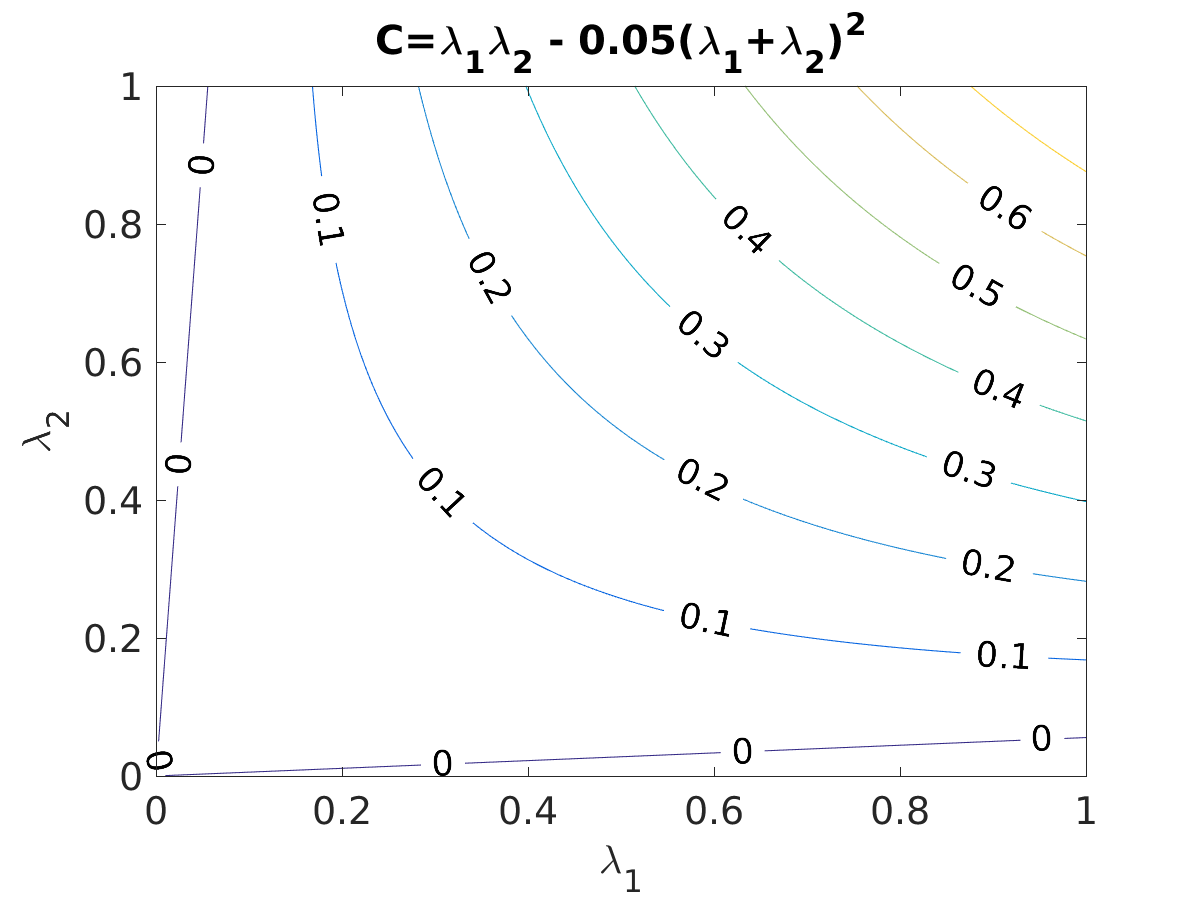 2
“Edge” C < 0
“Corner”C > 0
α: constant (0.04 to 0.06)
|C| small
“Edge” C < 0
“Flat” region
1
Classification of image points using eigenvalues of M
Cornerness
2
“Edge” C < th
“Corner”C > th
α: constant (0.04 to 0.06)
Remember your linear algebra:
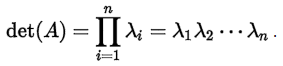 Determinant:
Trace:
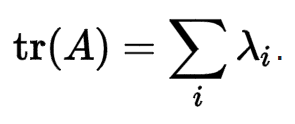 |C| small
“Edge” C < th
“Flat” region
1
Harris corner detector
C.Harris and M.Stephens. “A Combined Corner and Edge Detector.” Proceedings of the 4th Alvey Vision Conference: pages 147—151, 1988.
Harris Corner Detector [Harris88]
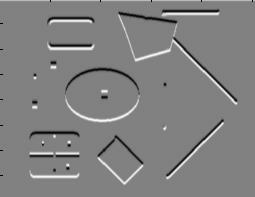 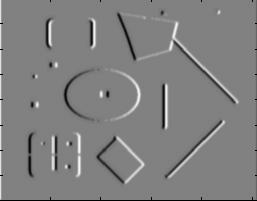 James Hays
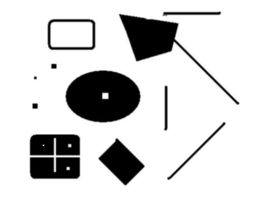 0. Input image    We want to compute M at each pixel.
1. Compute image derivatives (optionally, blur first).
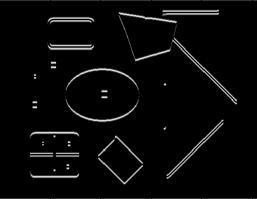 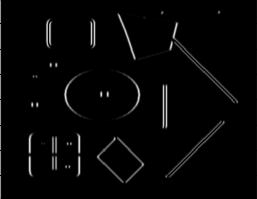 3. Gaussian filter g() with width s
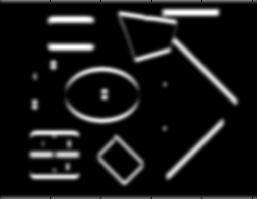 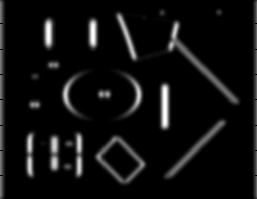 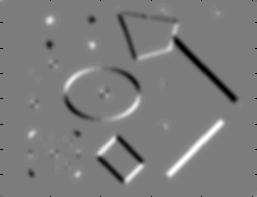 4. Compute cornerness
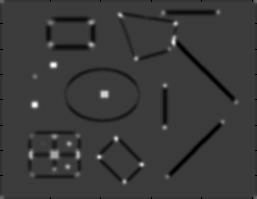 Harris Detector: Steps
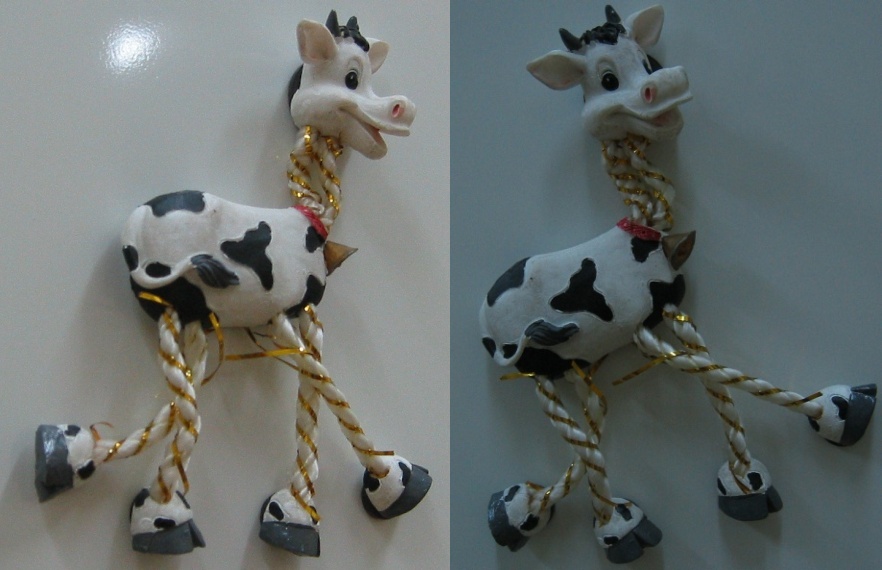 Harris Detector: Steps
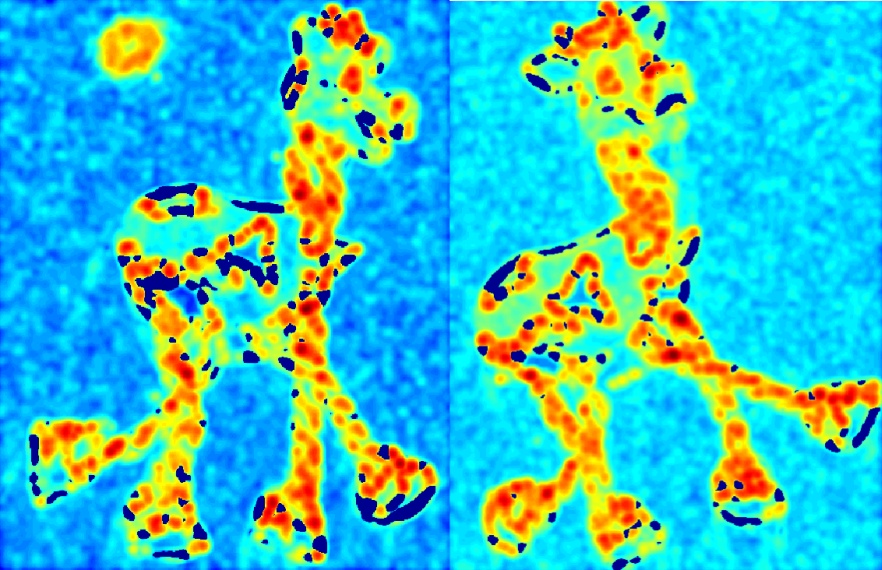 Harris Detector: Steps
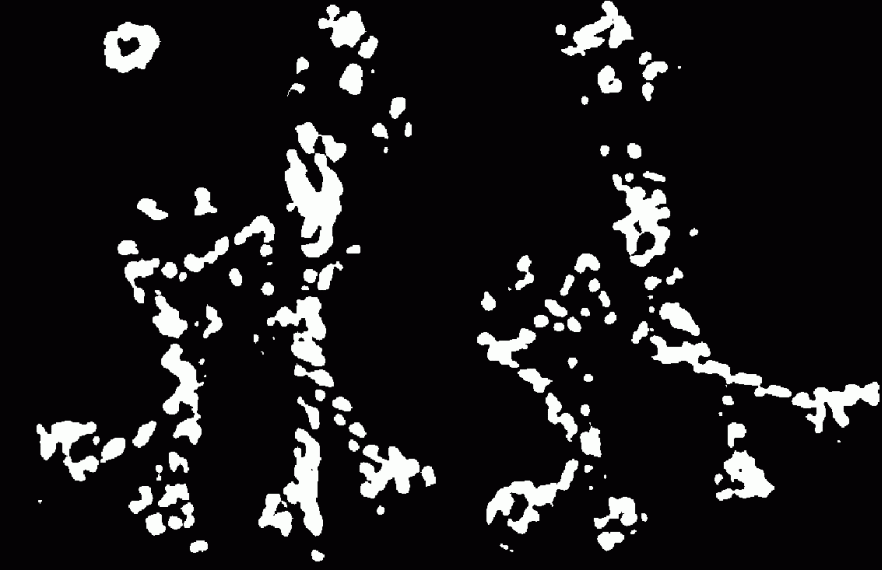 Harris Detector: Steps
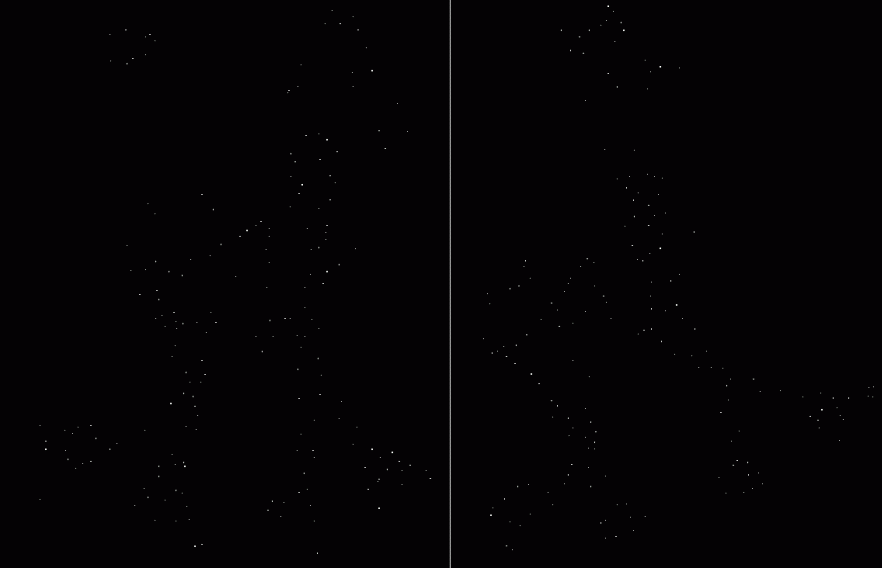 Harris Detector: Steps
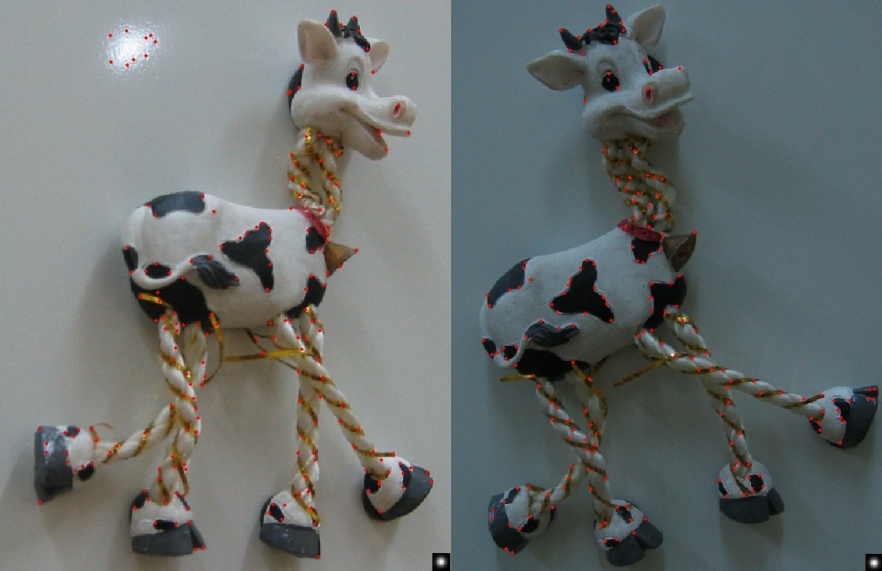 Invariance and covariance
Are locations invariant to photometric transformations 
and covariant to geometric transformations?
Invariance: image is transformed and corner locations do not change
Covariance: if we have two transformed versions of the same image, features should be detected in corresponding locations
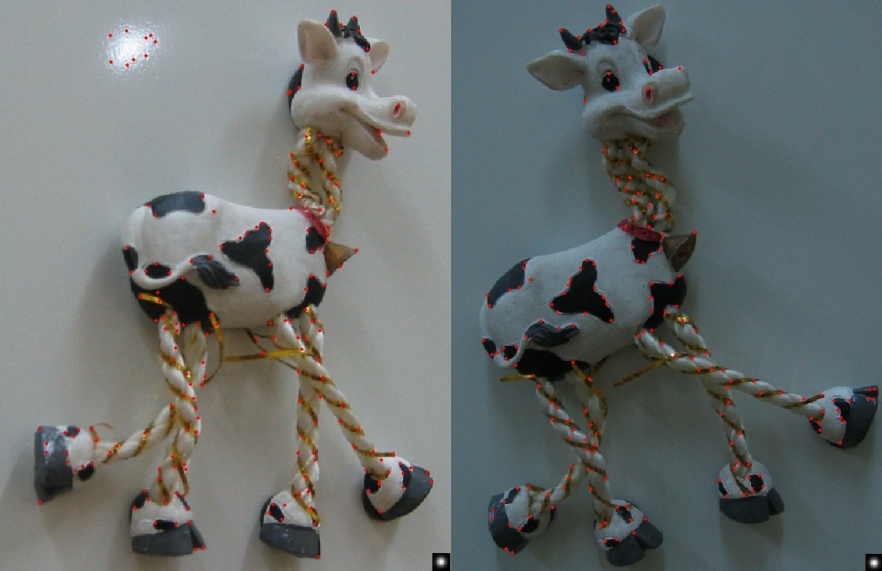 Shi-Tomashi corner detector
Just a slight variation of Harris corner detector
Instead of having
     as criterion. We have 
     instead
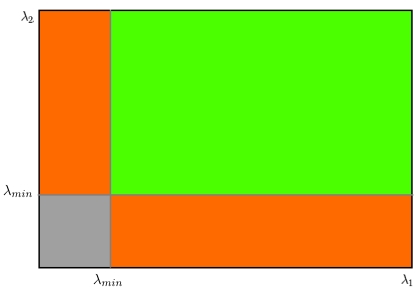 Conclusion
Key point, interest point, local feature detection is a staple in computer vision. Uses such as
Image alignment 
3D reconstruction
Motion tracking (robots, drones, AR)
Indexing and database retrieval
Object recognition
Harris corner detection is one classic example
More key point detection techniques next time